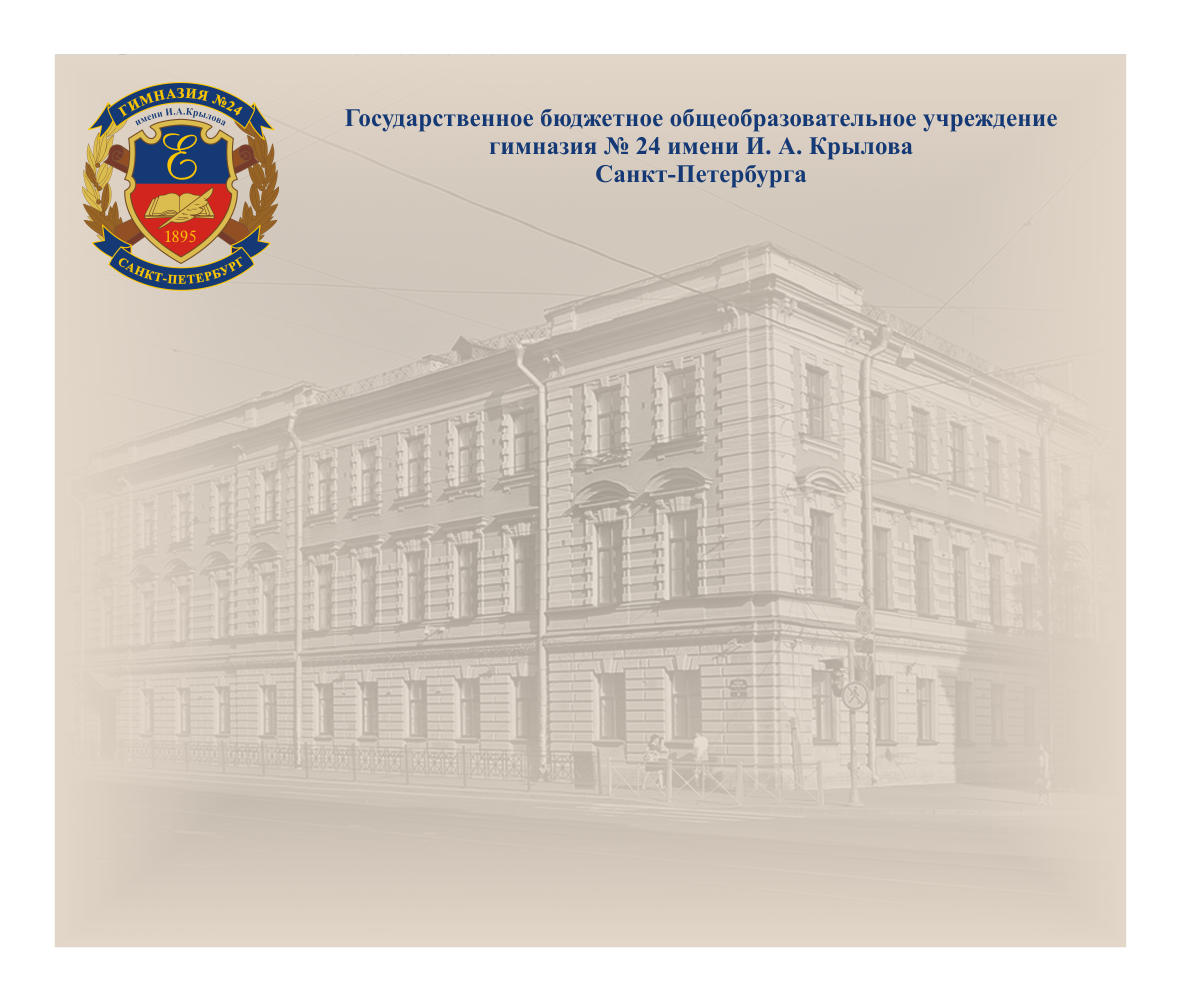 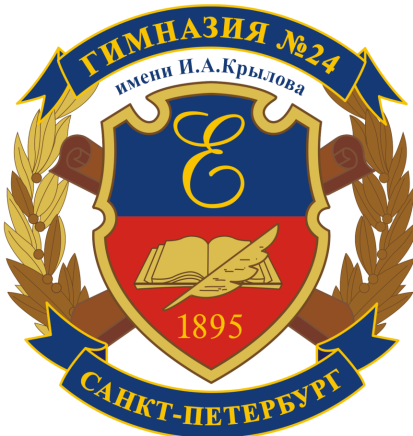 Государственное бюджетное общеобразовательное учреждение
гимназия №24 имени И.А. Крылова Санкт-Петербурга
Учим учиться по-новому:
варианты школьной жизни 
в 2020-2021 учебном году
Корниенко Татьяна Викторовна,
директор, к.п.н.
Актуальная нормативно-правовая база:
Обучение в очной форме
по кабинетной системе
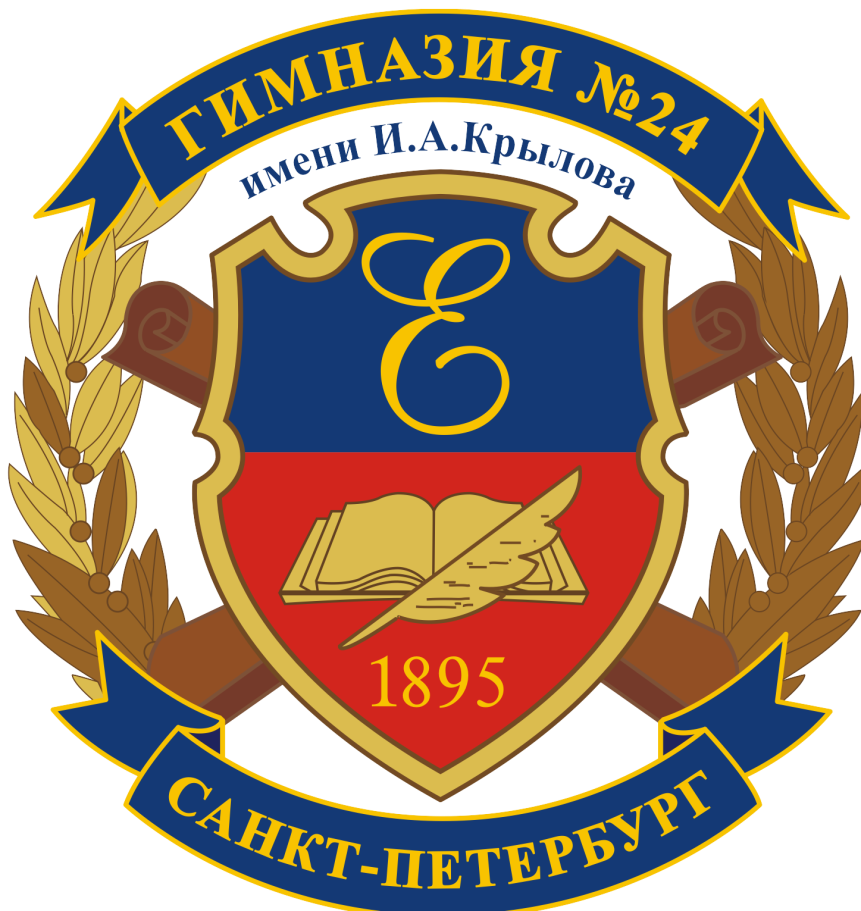 Обучение в очно-дистанционном формате
Обучение в очной форме
по кабинетной системе с онлайн-трансляцией видеозаписи занятий
График прихода обучающихся 
в  ГБОУ гимназию №24 имени И.А. Крылова Санкт-Петербурга
(с 01.09.2020)
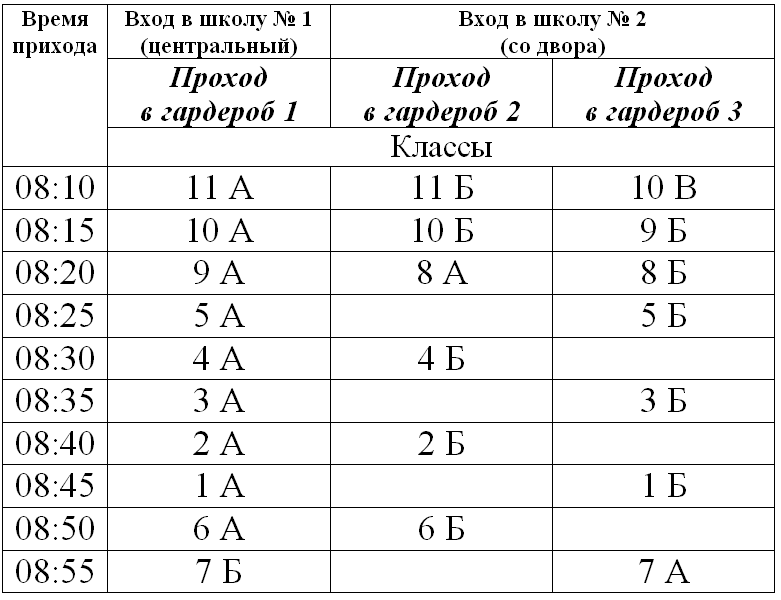 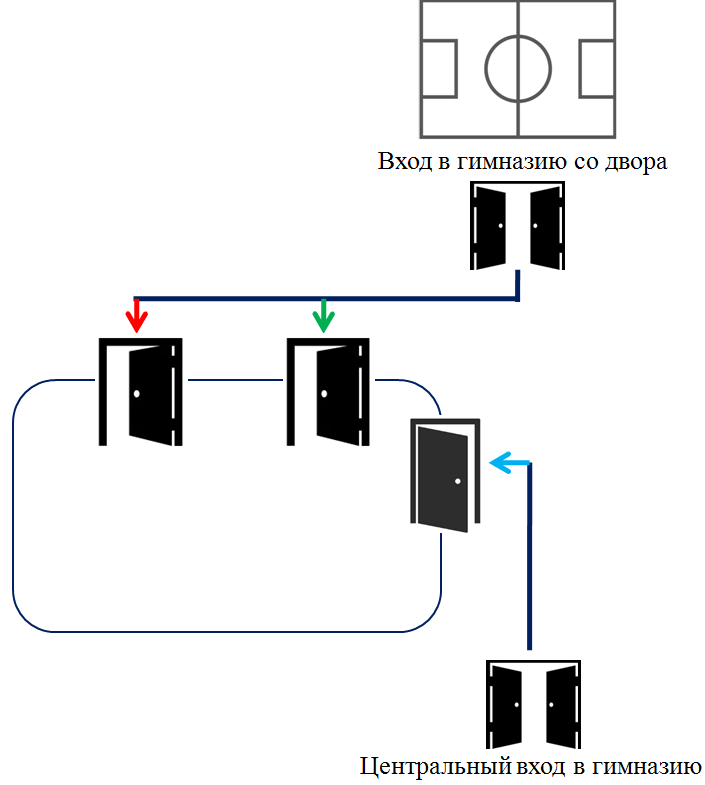 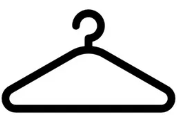 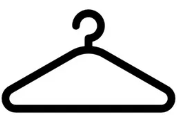 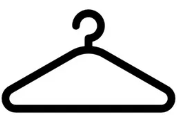 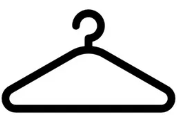 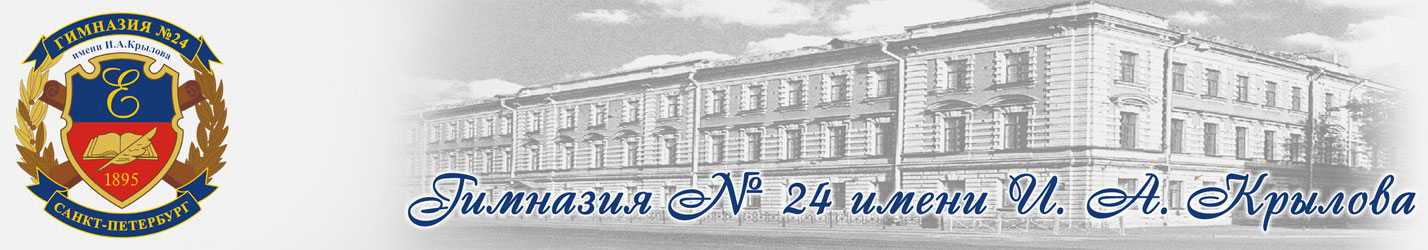 Обучение в очной форме
по кабинетной системе
закрепление отдельного учебного кабинета за классом
использование блочно-модульной системы 
при составлении расписания и 
распределении учебного материала
перерыв в 1 урок для проведения уборки 
в специализированных кабинетах и 
кабинетах иностранного языка
График организации питания в столовой в ГБОУ гимназии №24 имени И.А. Крылова Санкт-Петербурга (с 01.09.2020)
Обучение в очной форме по кабинетной системе; 

обучение в очной форме по кабинетной системе с онлайн-трансляцией видеозаписи занятий
Обучение в очно-дистанционном формате
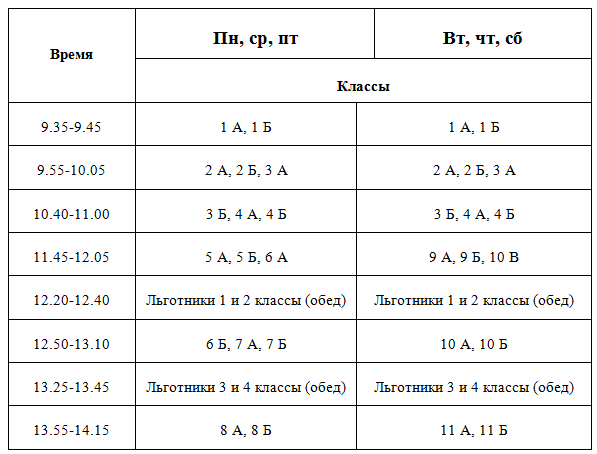 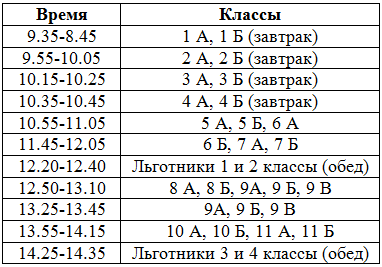 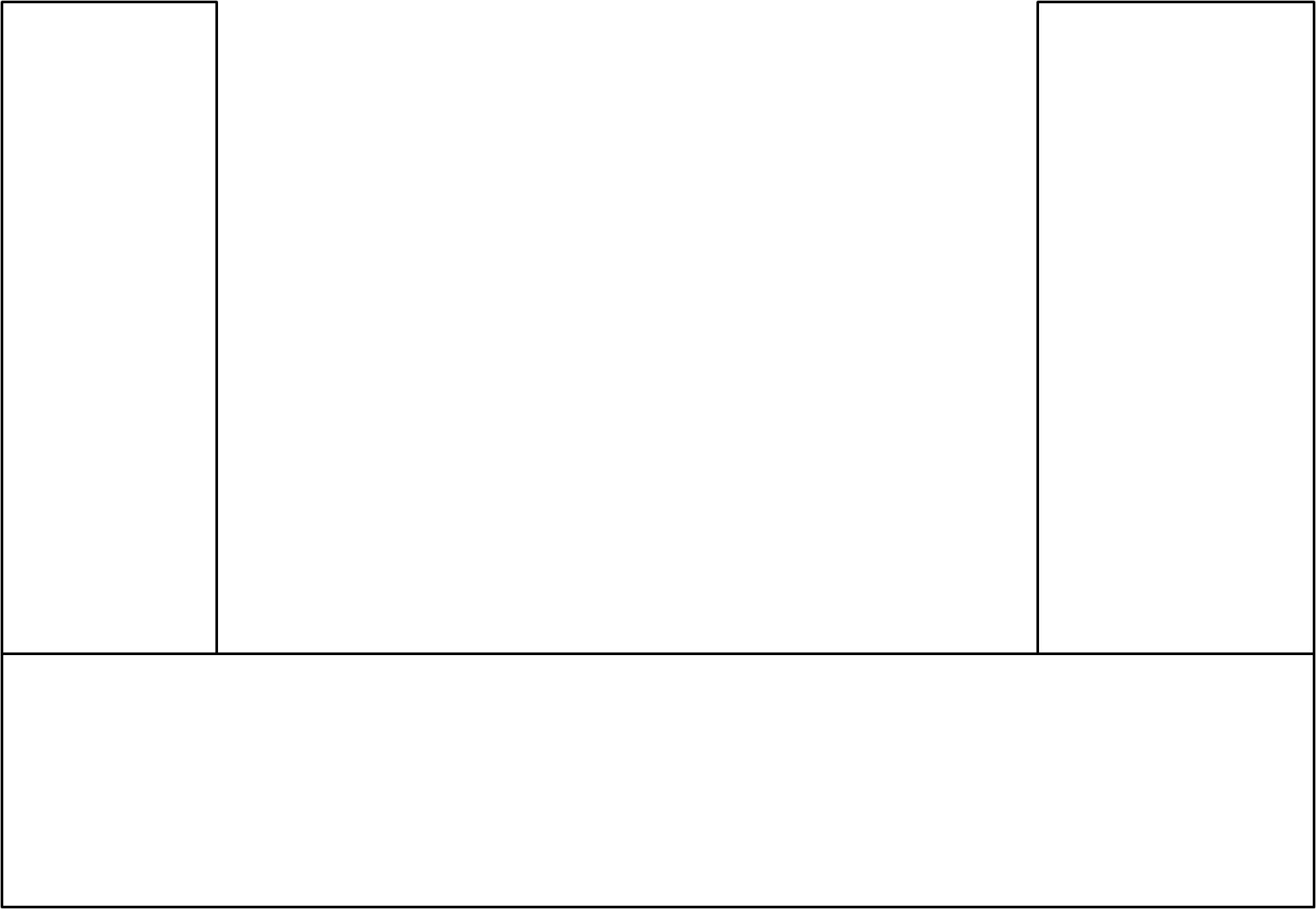 3 этаж
Учебные кабинеты,
закрепленные за классами
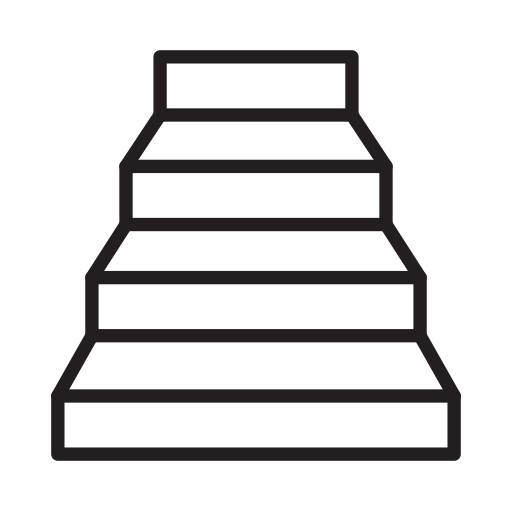 Специализированные 
учебные кабинеты
(ИКТ, физика, физкультура,
иностранный язык)
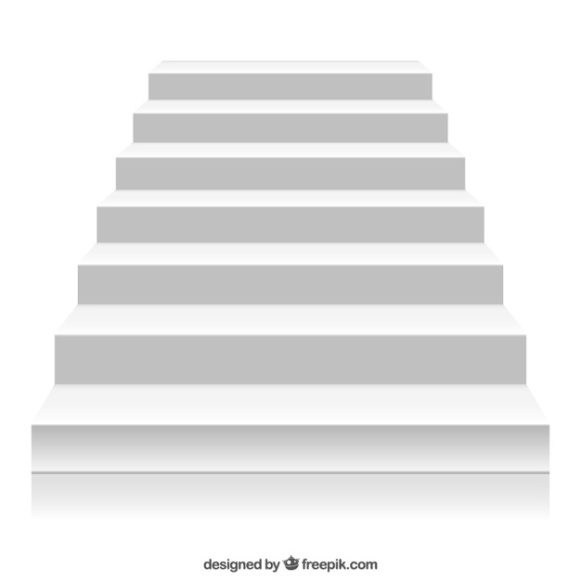 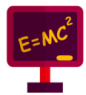 Малый 
спортзал
Большой 
спортзал
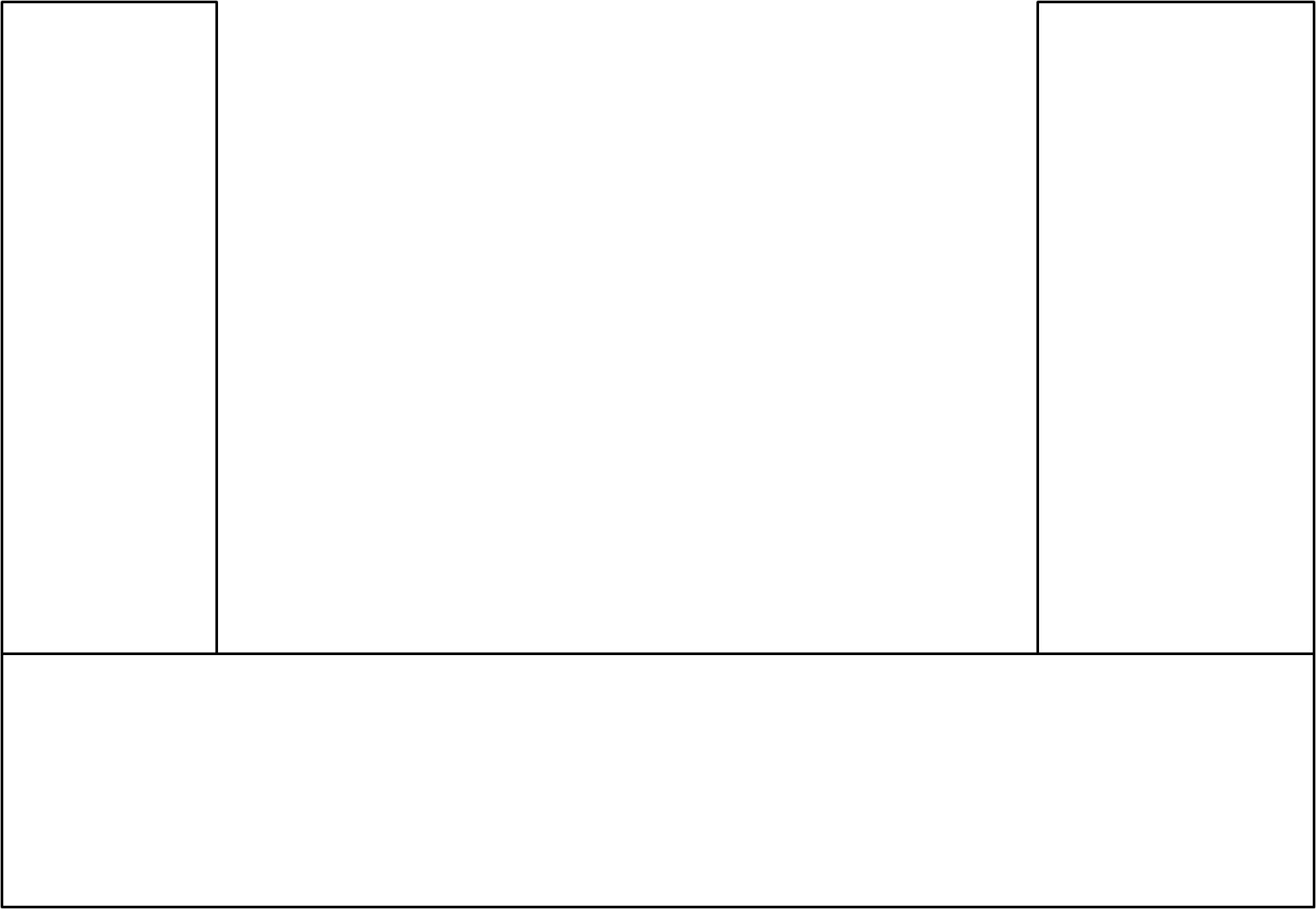 Запасная лестница
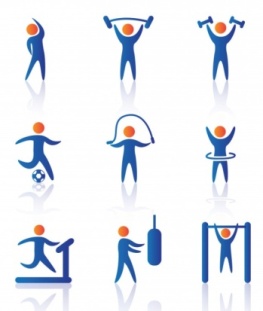 Прочие помещения
(коворкинг, гардероб, 
столовая)
2 этаж
Центральная лестница
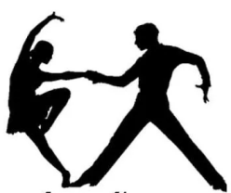 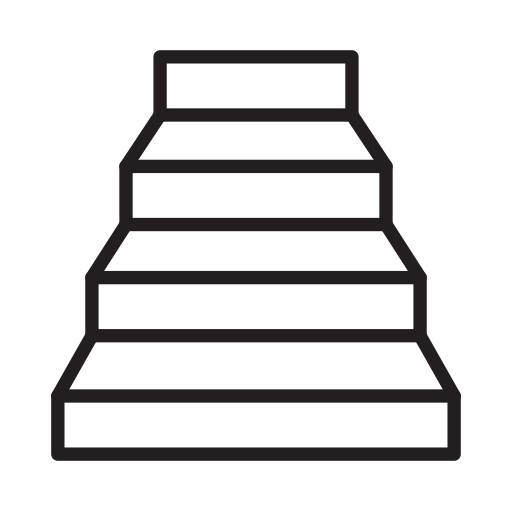 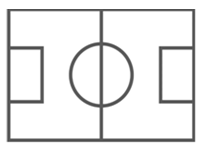 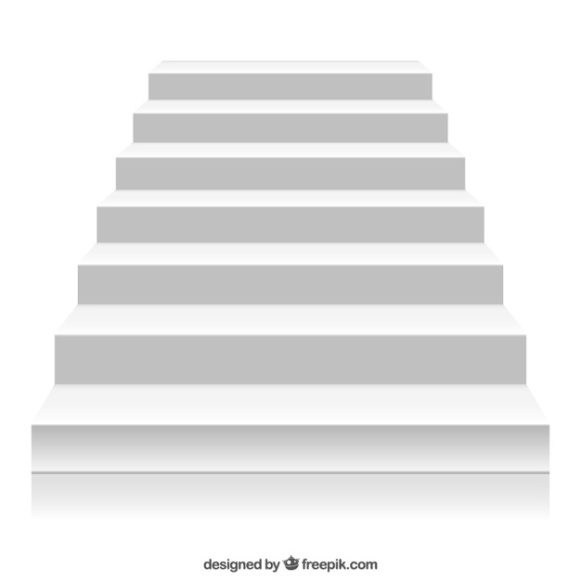 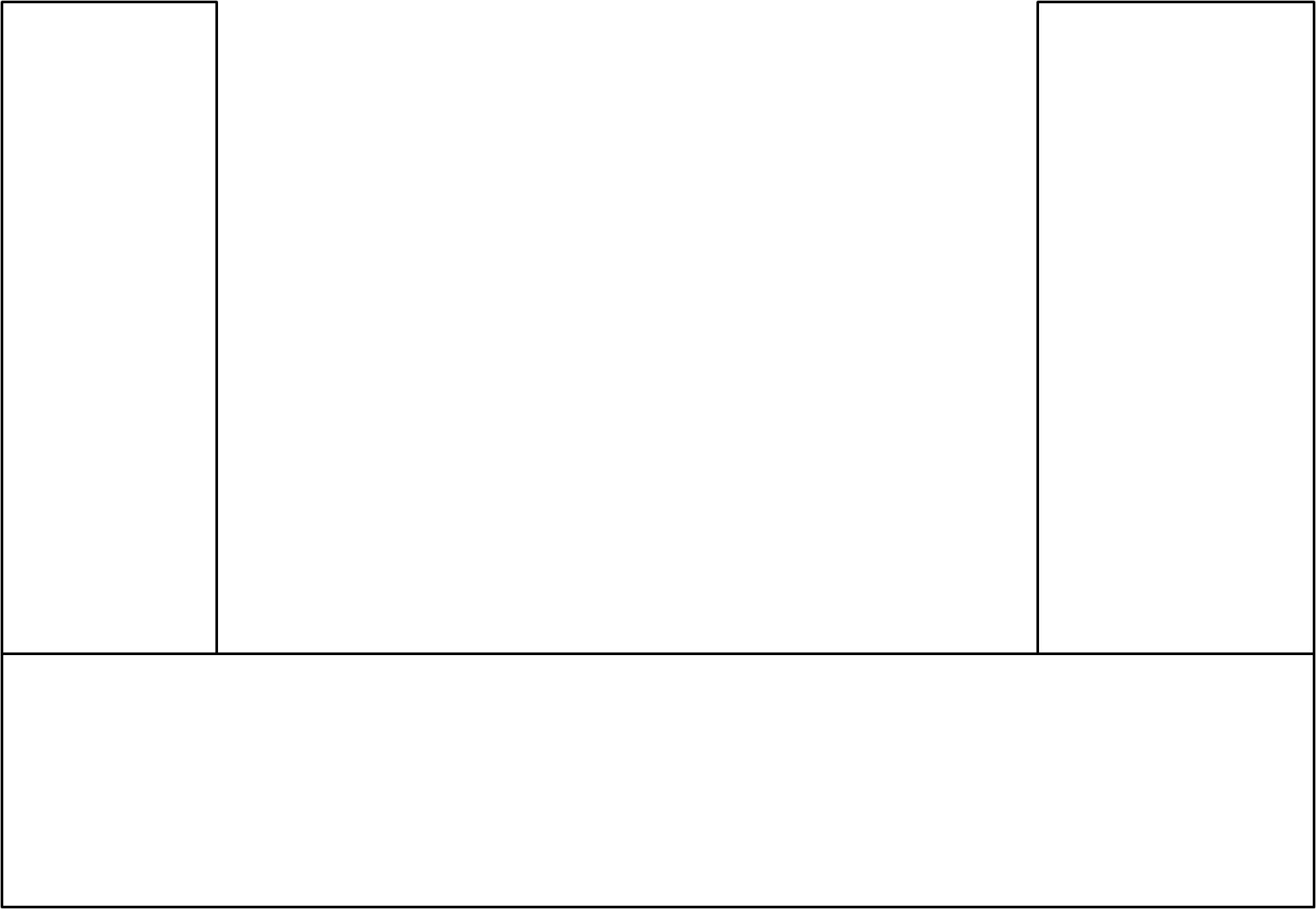 Запасная лестница
Центральная лестница
1 этаж
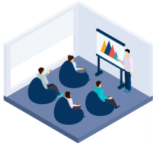 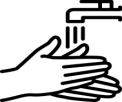 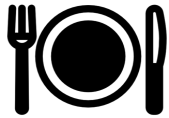 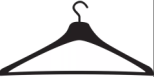 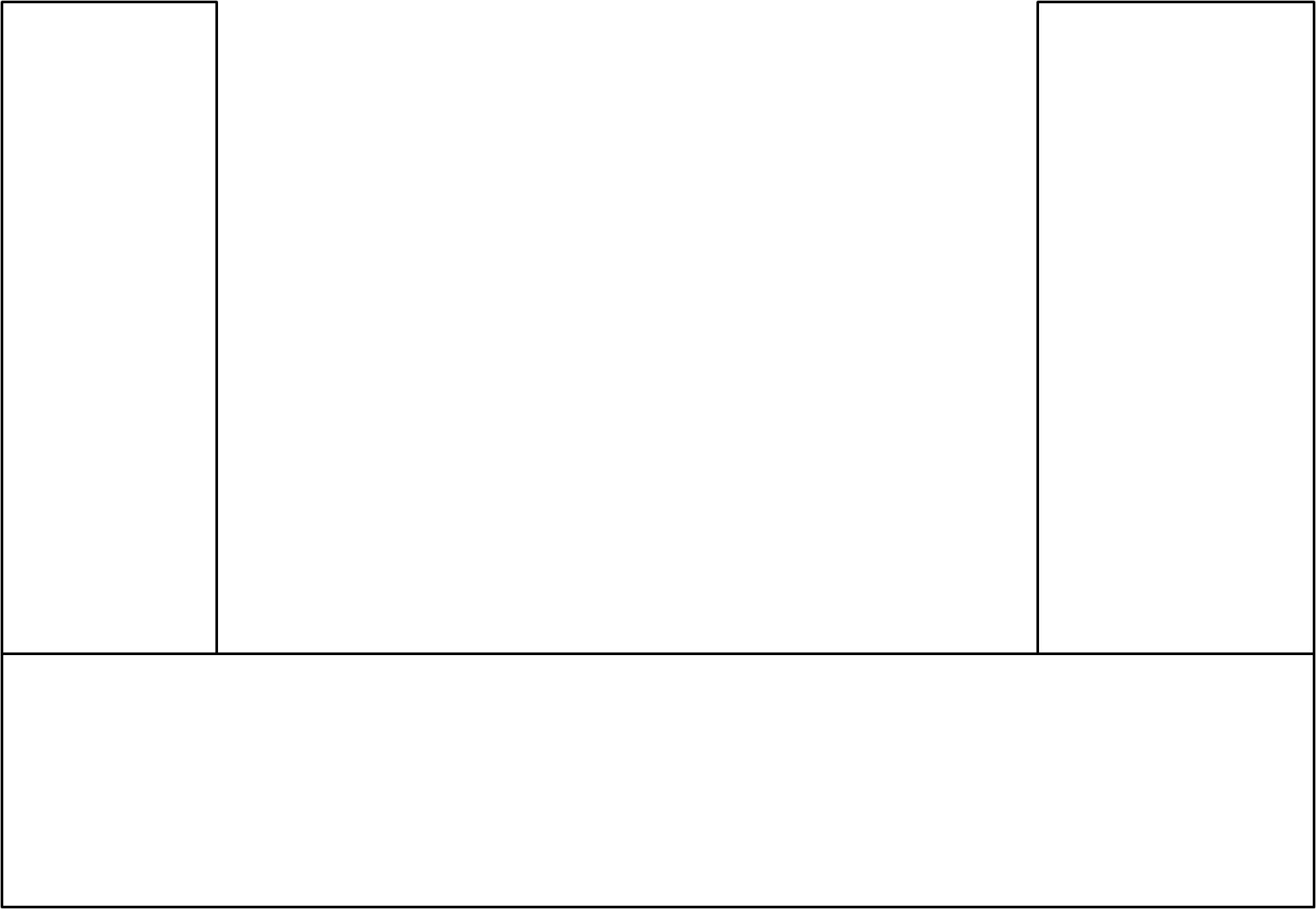 7Б
3 этаж
Учебные кабинеты,
закрепленные за классами
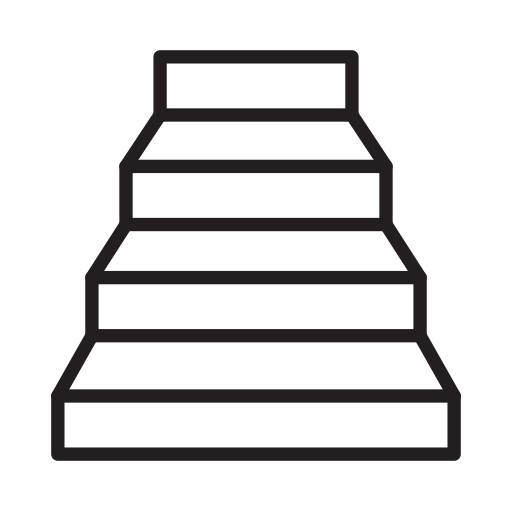 11Б
7А
8Б
7А
11Б
Специализированные 
учебные кабинеты
(ИКТ, физика, физкультура,
иностранный язык)
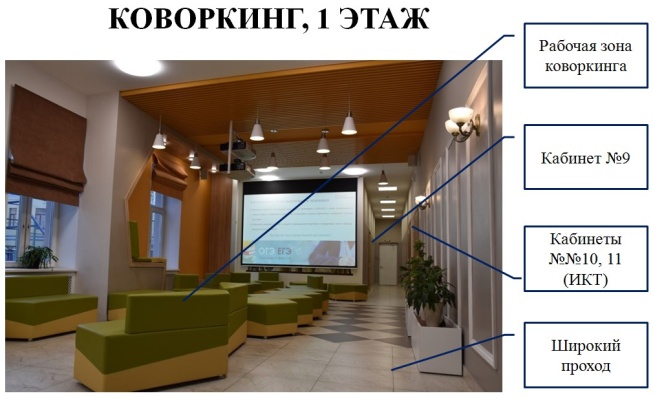 5Б
7А
8А
10Б
7А
11Б
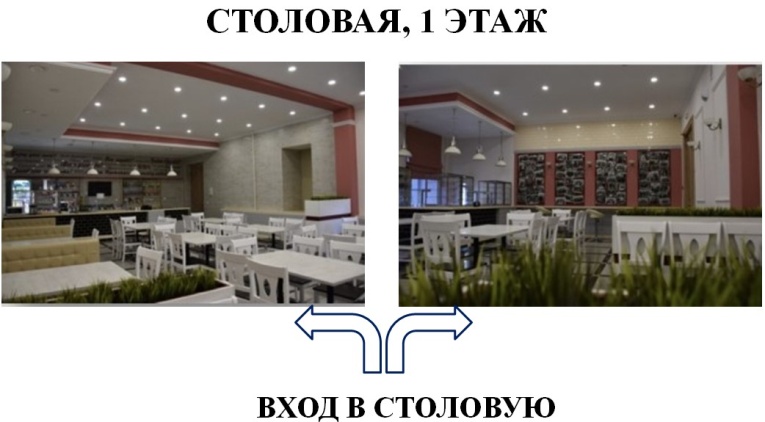 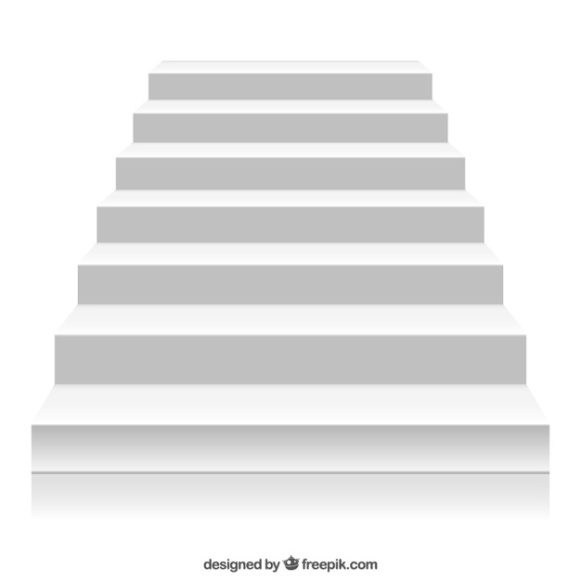 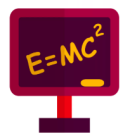 Малый 
спортзал
Большой 
спортзал
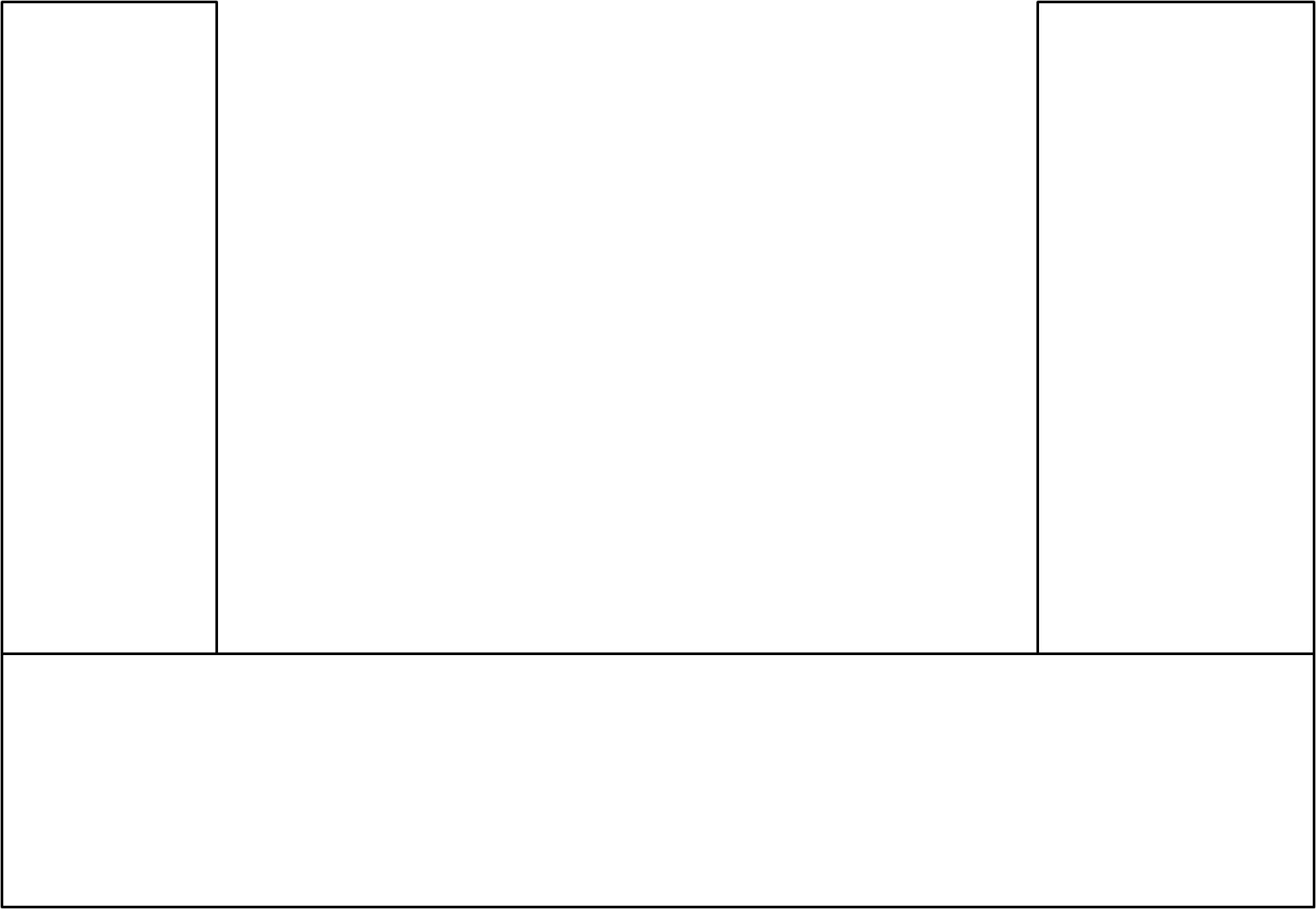 Запасная лестница
6А
5Б
2А
Прочие помещения
(коворкинг, гардероб, 
столовая)
2 этаж
Центральная лестница
2Б
2Б
4Б
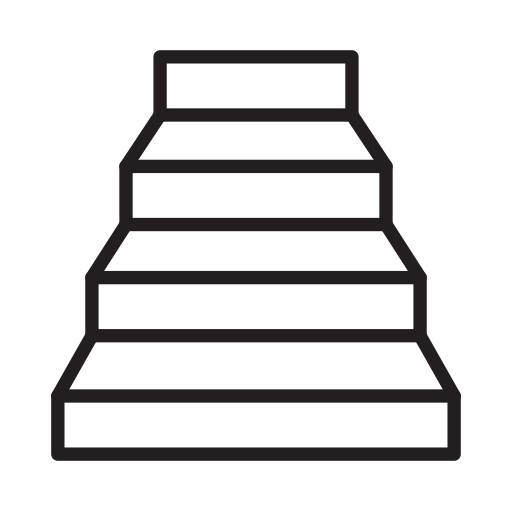 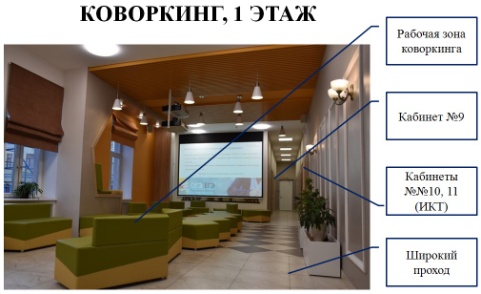 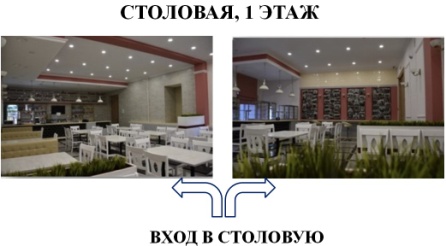 2Б
10Б
3А
2А
2Б
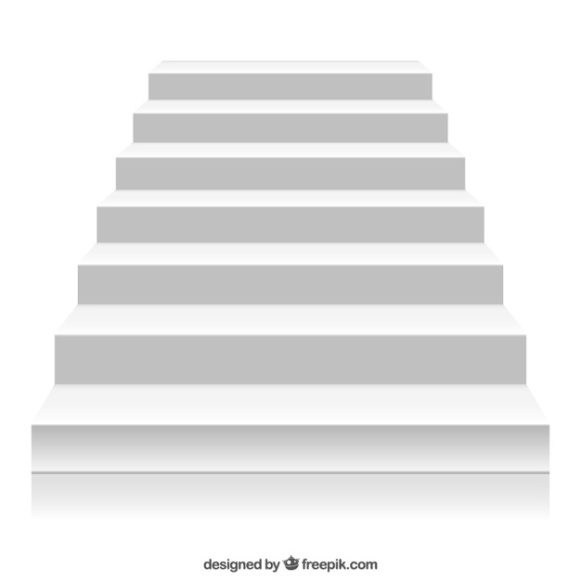 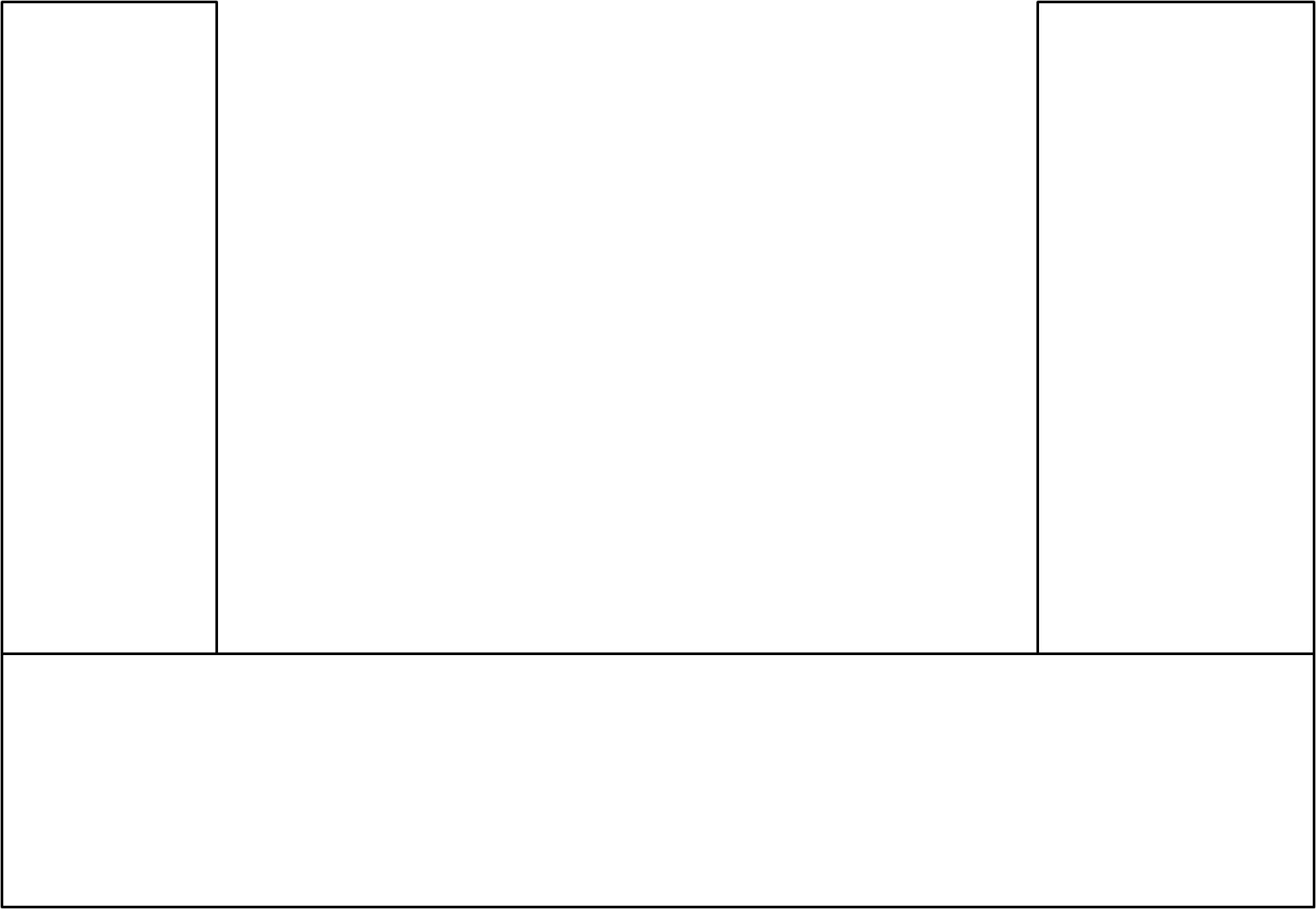 6А
7Б
Запасная лестница
7Б
6А
Центральная лестница
1 этаж
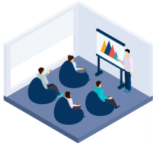 8А
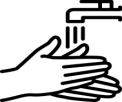 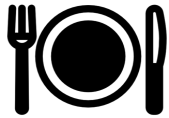 2А
2А
3А
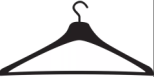 3А
2А
6А
8Б
8Б
8А
3А
4Б
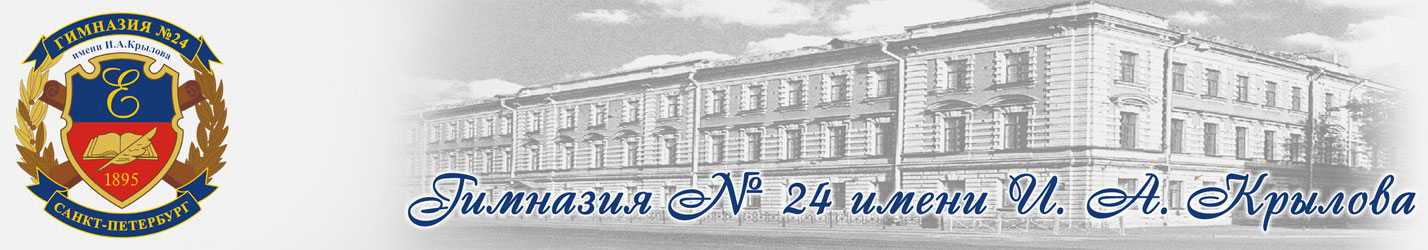 Обучение в очной форме
по кабинетной системе 
с онлайн-трансляцией видеозаписи занятий
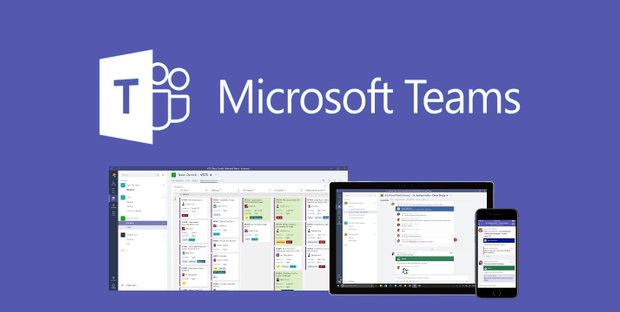 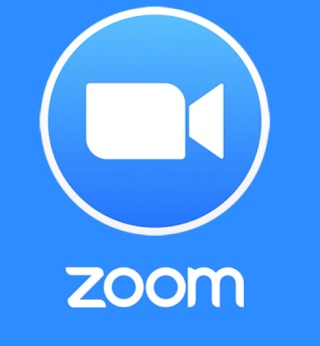 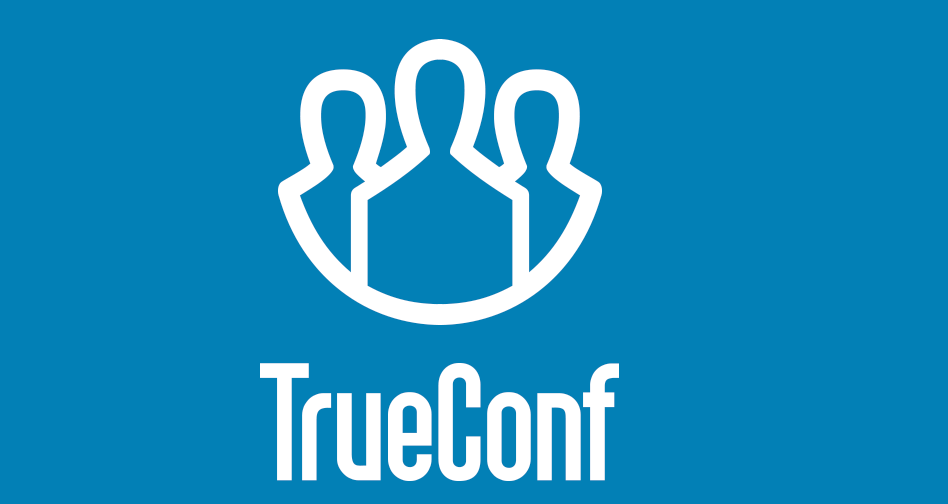 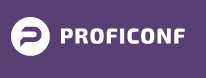 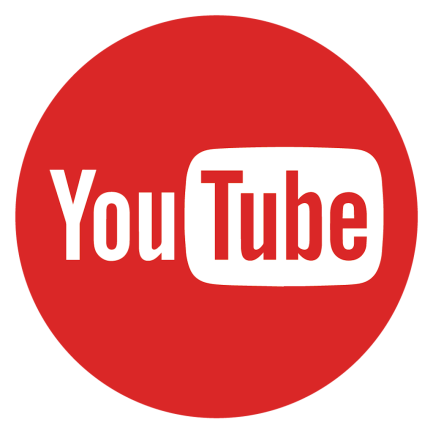 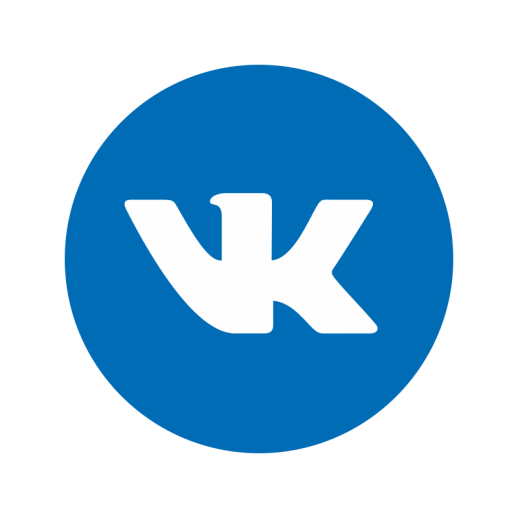 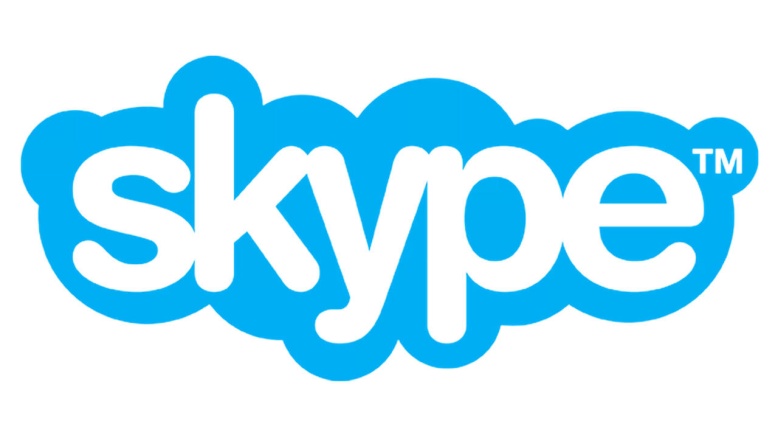 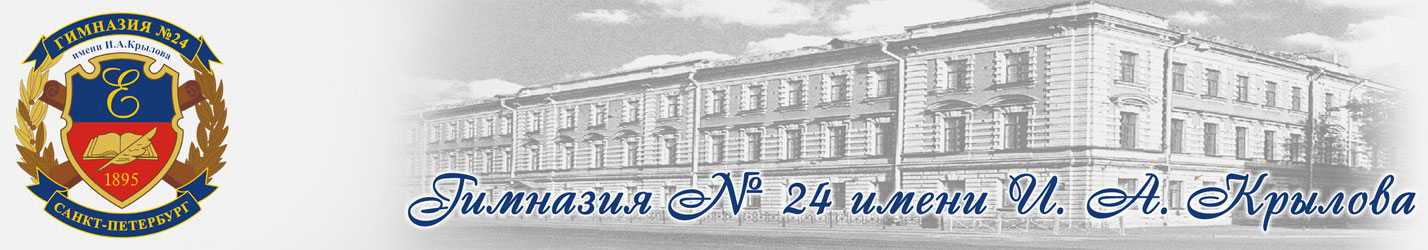 Обучение в очно-дистанционном формате
Пример расписания уроков для очно-дистанционного формата обучения
(6; 10 классы)
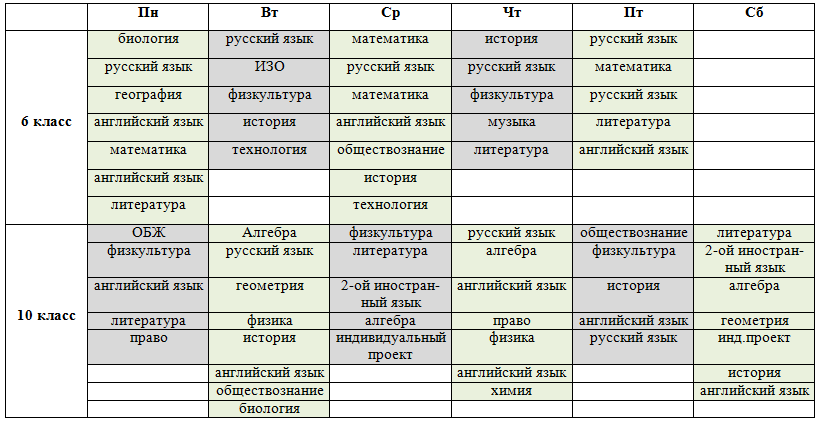 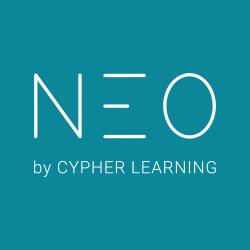 - изучается в ОЧНОМ формате
- изучается в ДИСТАНЦИОННОМ формате
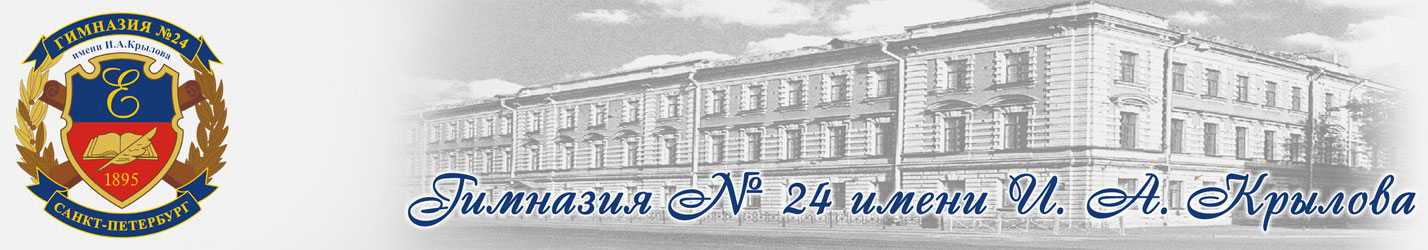 Основные требования при реализации дополнительных общеобразовательных программ с 01.09.2020:
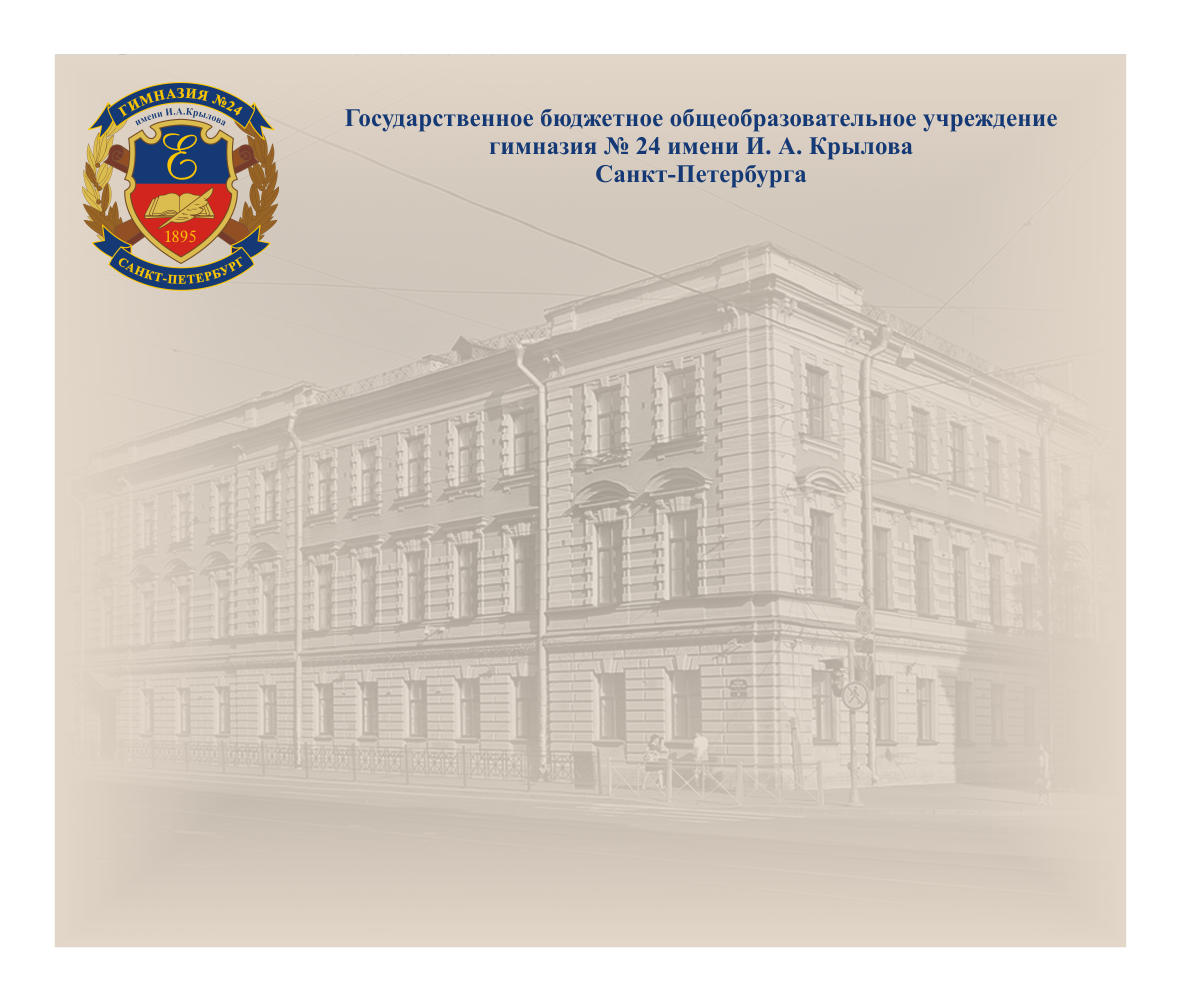 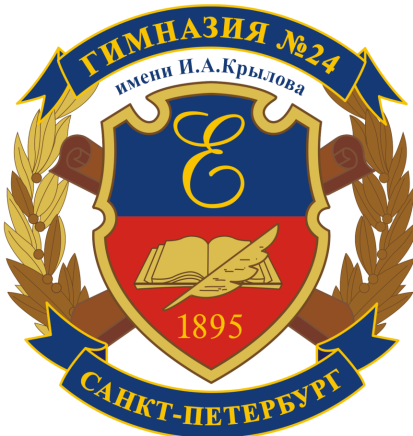 Государственное бюджетное общеобразовательное учреждение
гимназия №24 имени И.А. Крылова Санкт-Петербурга
Учим учиться по-новому:
варианты школьной жизни 
в 2020-2021 учебном году
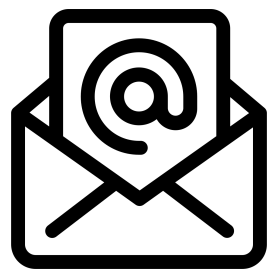 gymn24@obr.gov.spb.ru

http://gymn24.ru

8 (812) 417-23-53
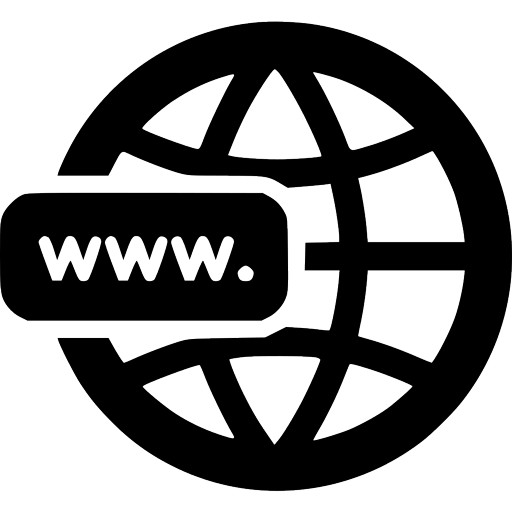 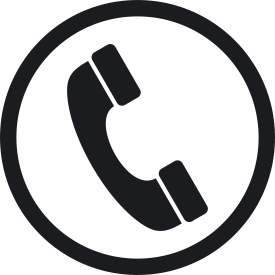 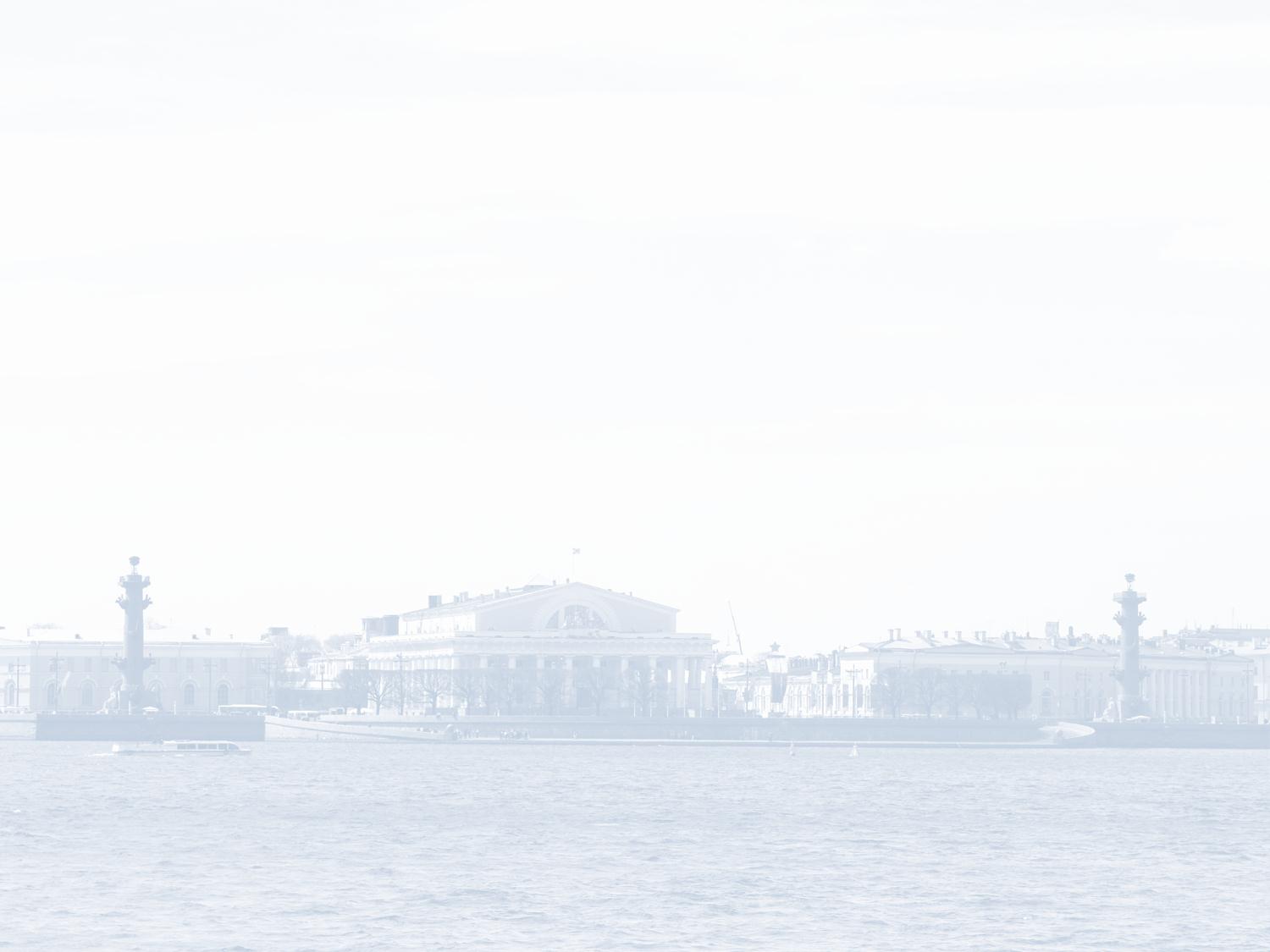 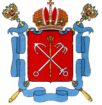 РАЙОННЫЙ ПЕДАГОГИЧЕСКИЙ СОВЕТ

«Образование на Васильевском:
 многообразие возможностей»
25 августа 2020